Primary 1
Term 3 
Highlights
2019/20
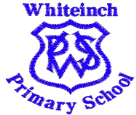 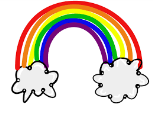 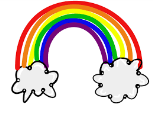 A Great Place to Learn
Loose Parts Play
Problem Solving
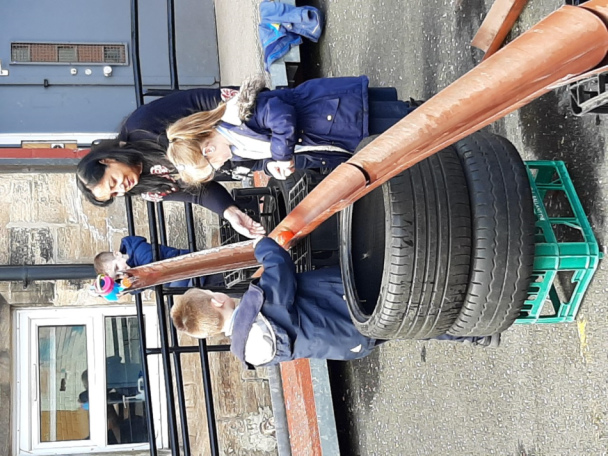 Risk Assessing
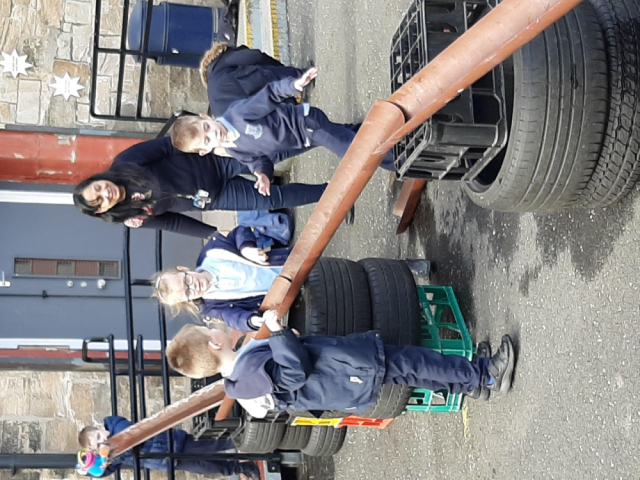 Construction
Team Work
Fun
Outdoor Learning
Communication
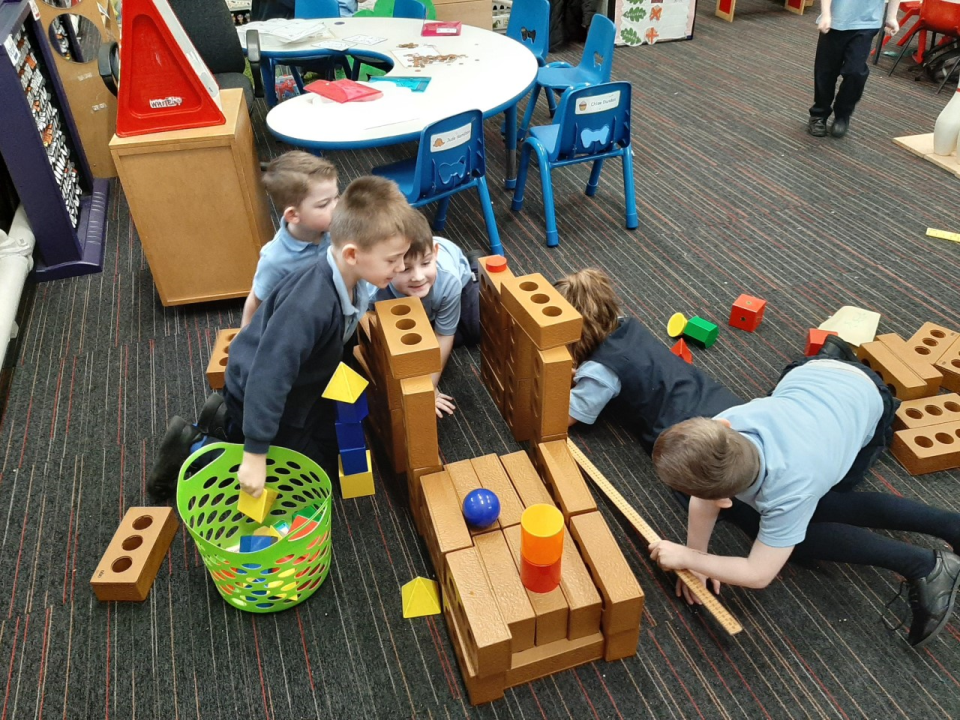 Learning through play
Construction
Team Work
Communication
Numeracy
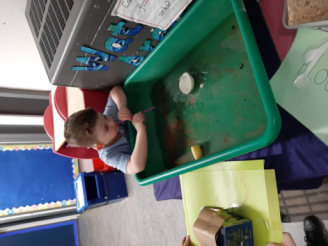 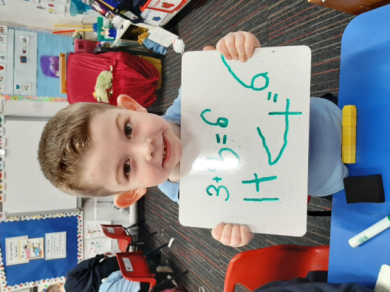 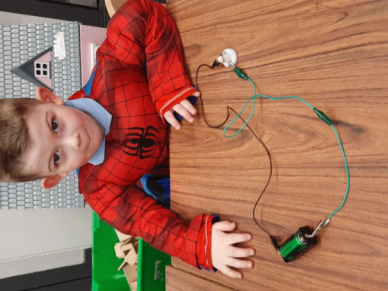 Jude
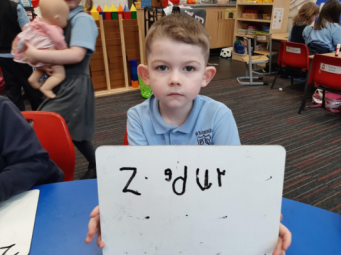 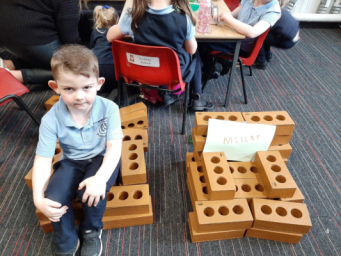 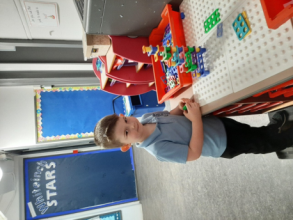 Summer
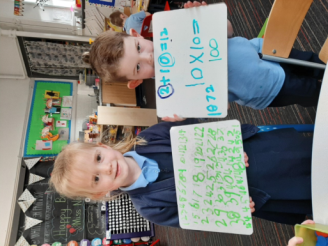 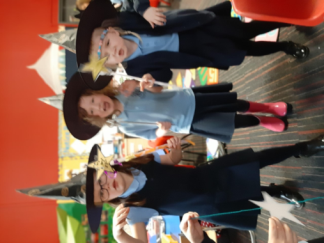 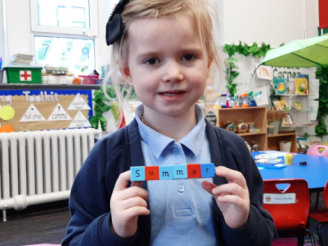 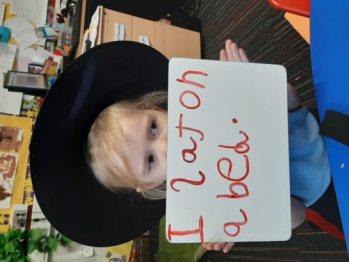 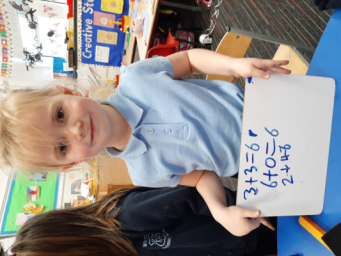 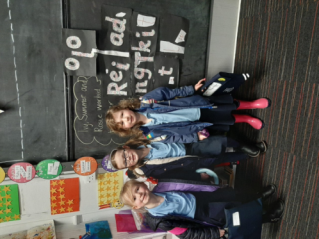 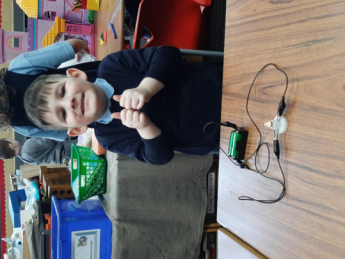 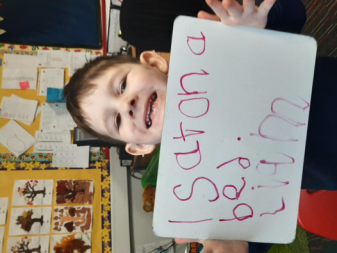 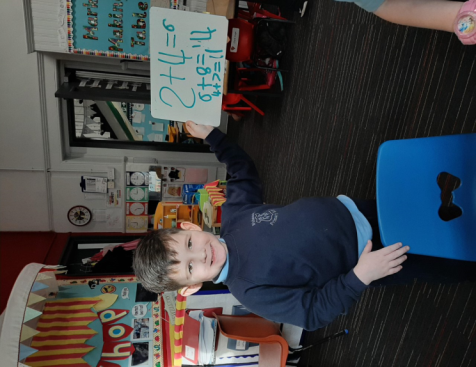 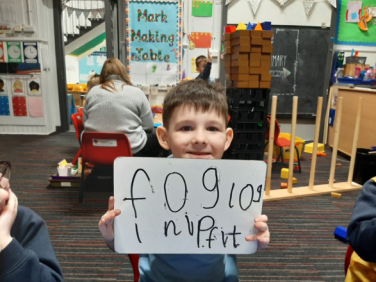 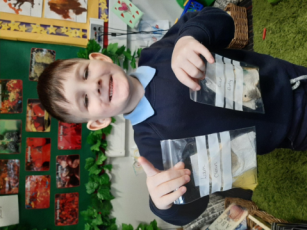 Liam
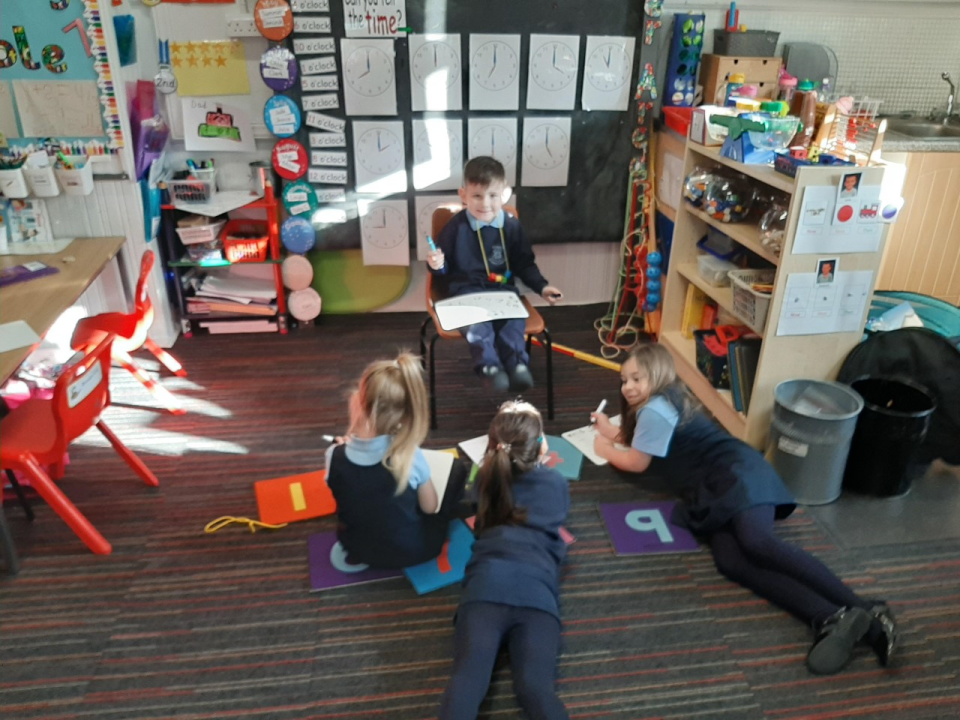 Role Play
Imagination
Communication
Schools
Laiyla
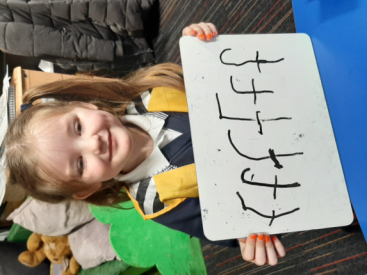 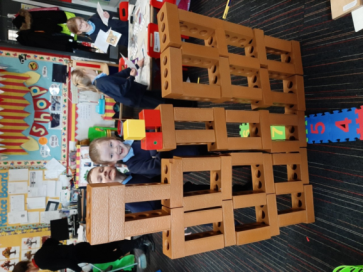 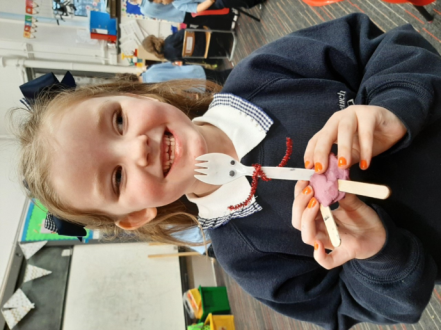 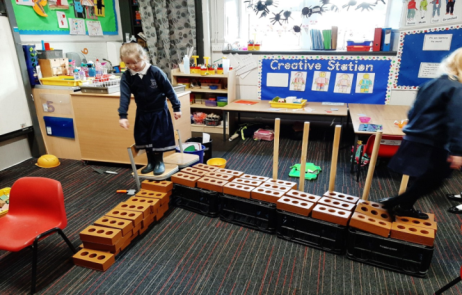 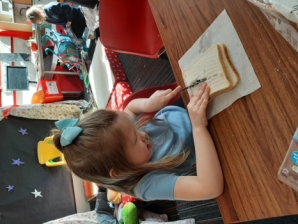 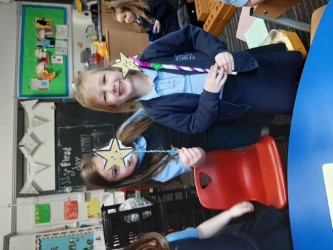 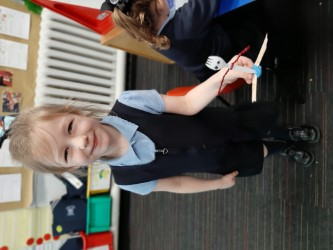 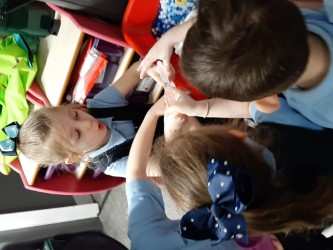 Ruby C
Ruby H
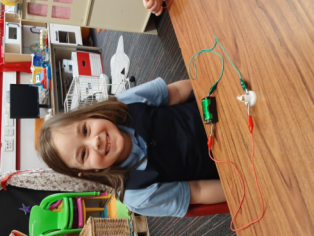 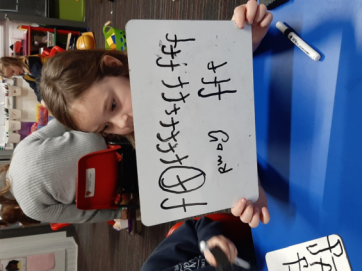 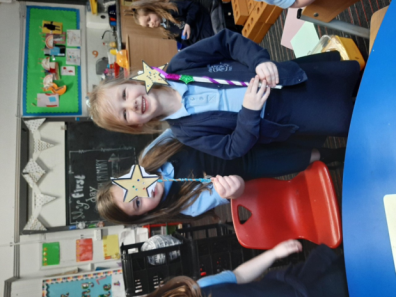 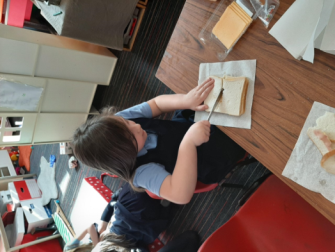 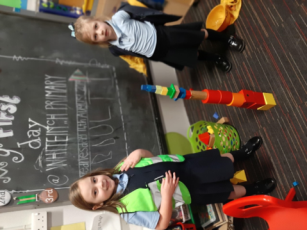 Determination
Achievement
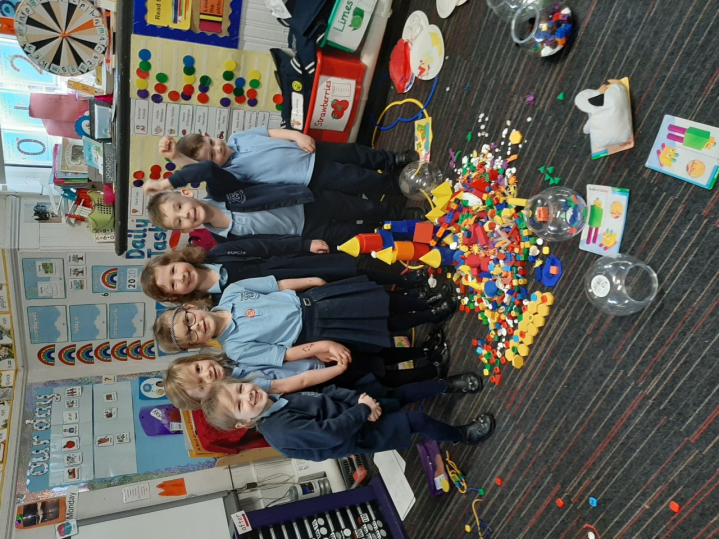 Imagination
Construction
Team Work
Communication
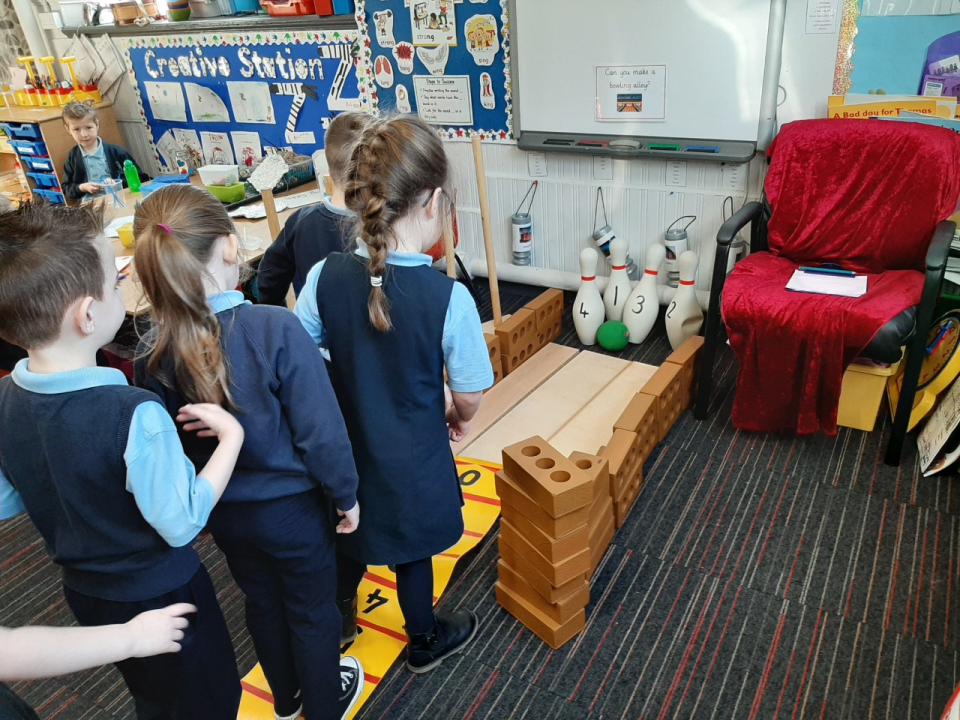 Team Work
Bowling Alley
Numeracy
Turn Taking
Construction
Brandon
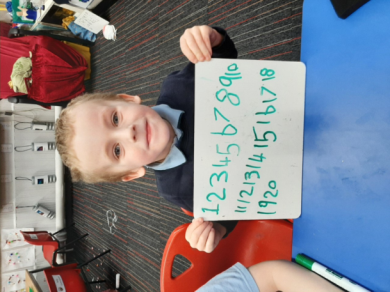 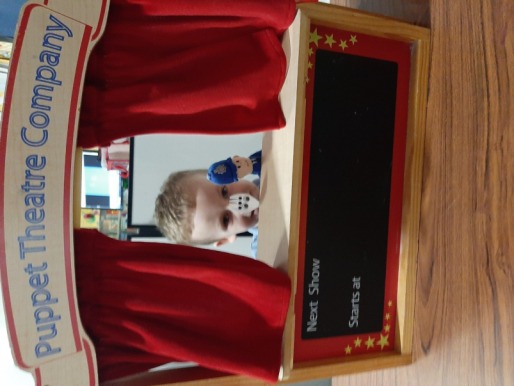 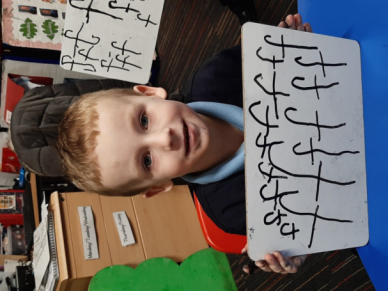 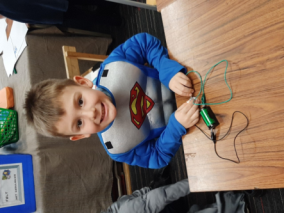 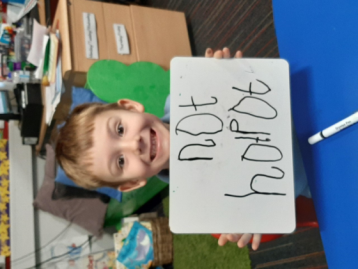 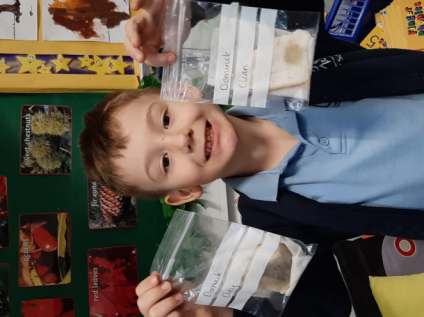 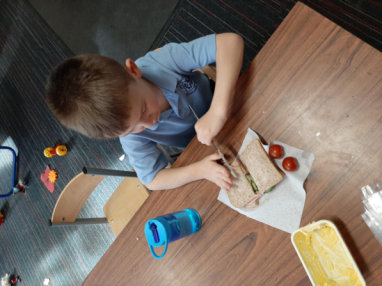 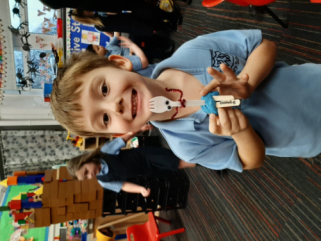 Dominik
Clark
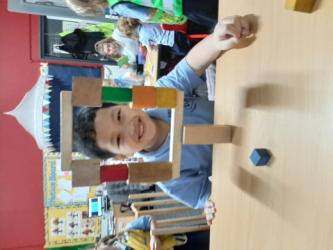 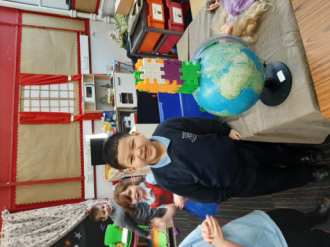 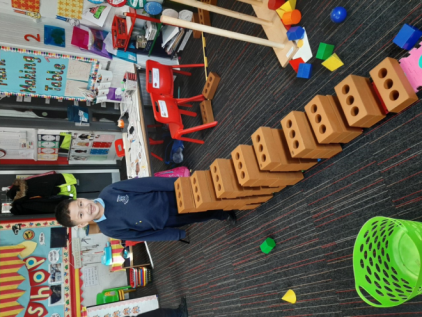 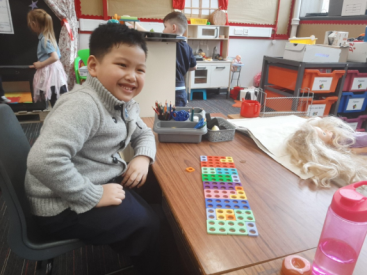 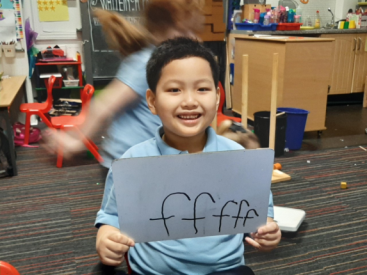 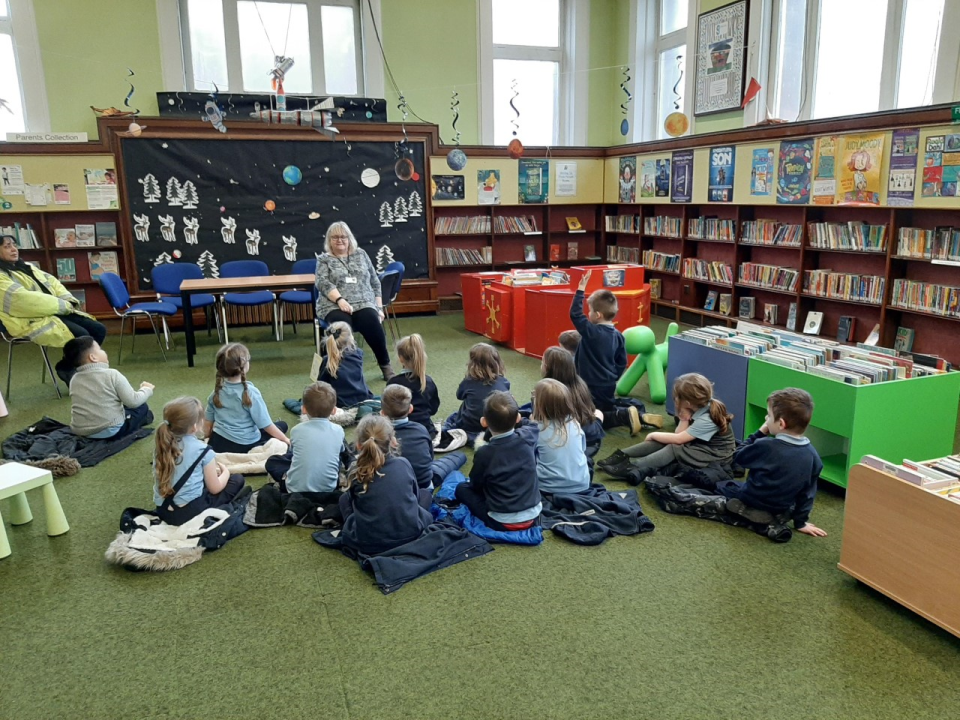 Library Visit
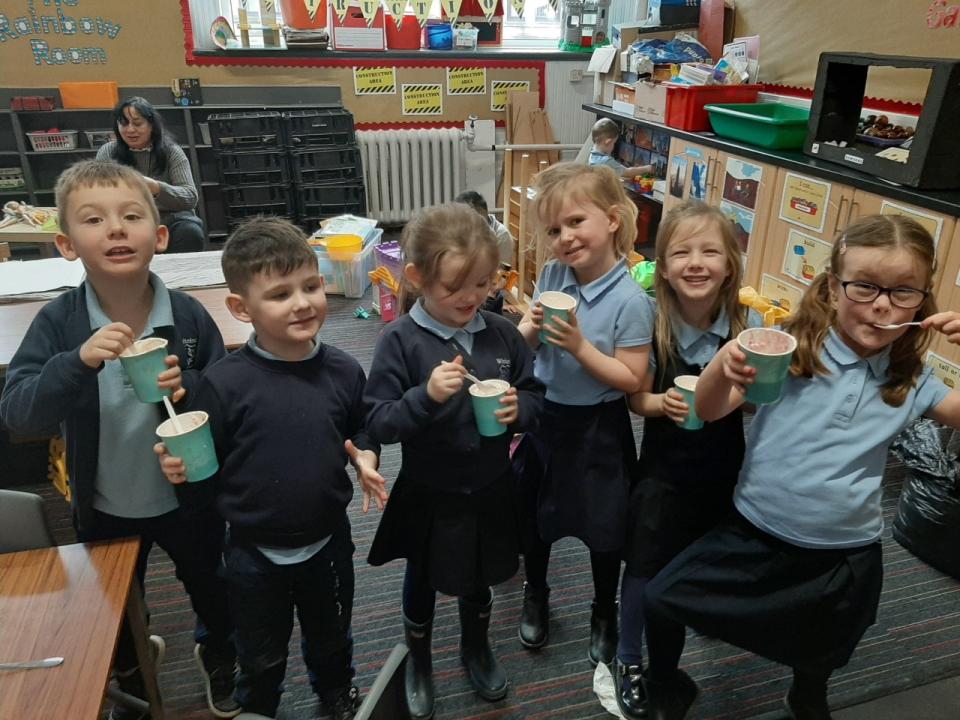 Life Skills
Healthy Eating
Responsibility
Yummy Yogurts
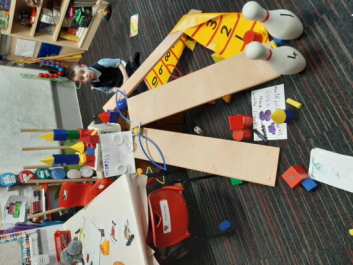 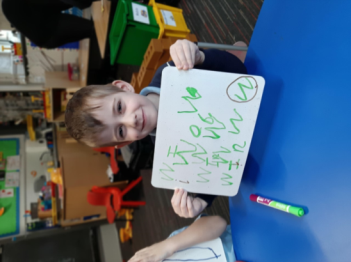 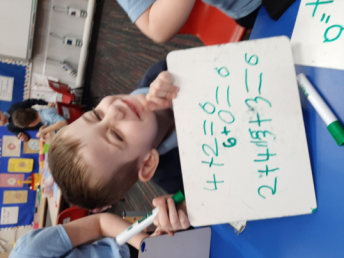 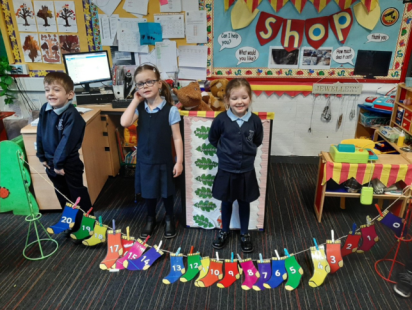 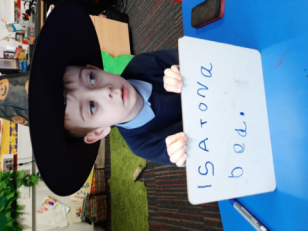 Kane
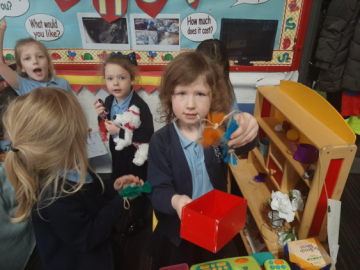 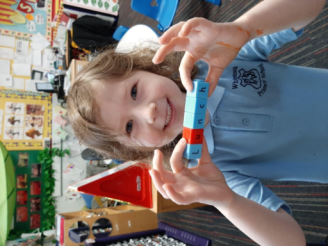 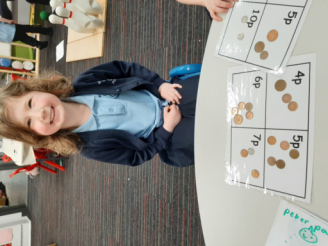 Ivy
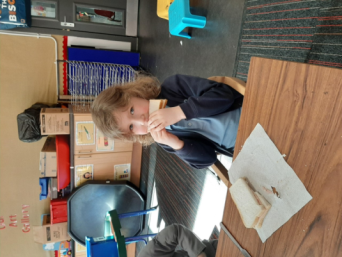 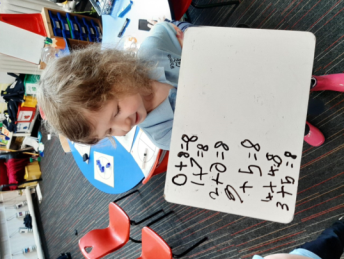 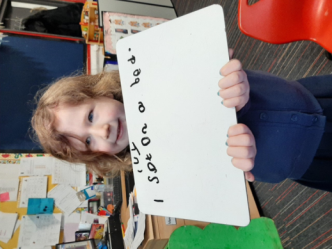 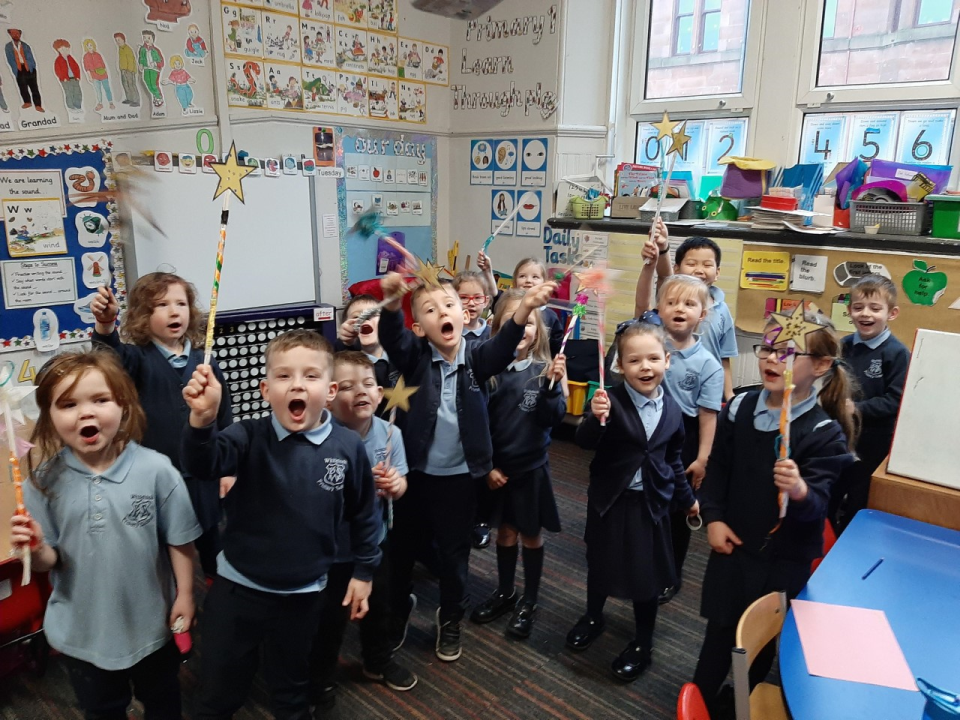 Literacy
Wonderful Wands
Achievement
Creative
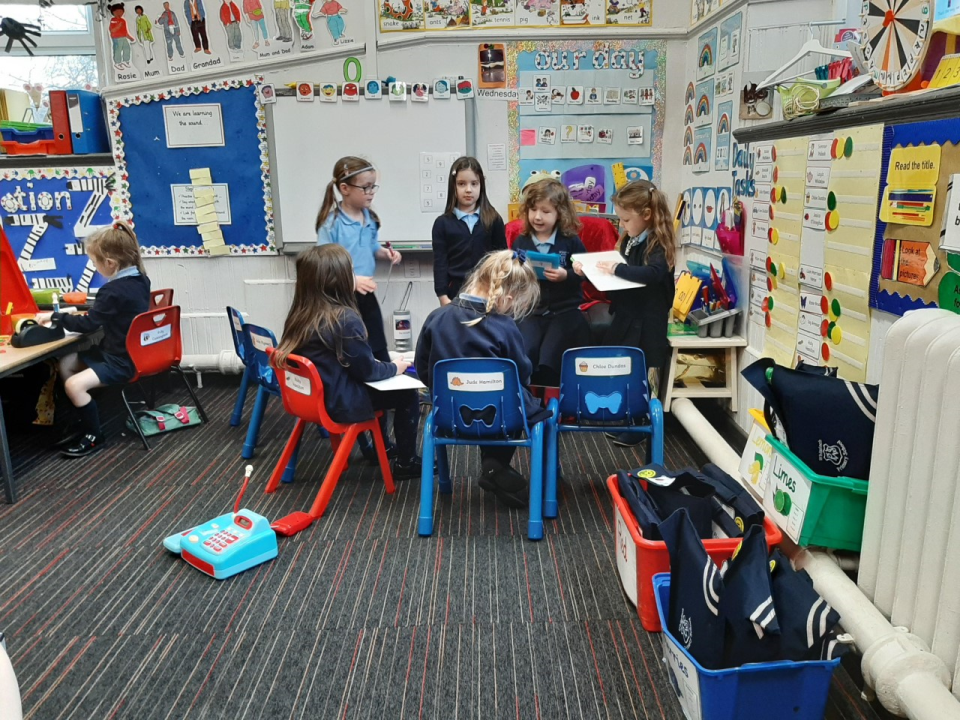 Imagination
Role Play
Schools
Communication
Turn Taking
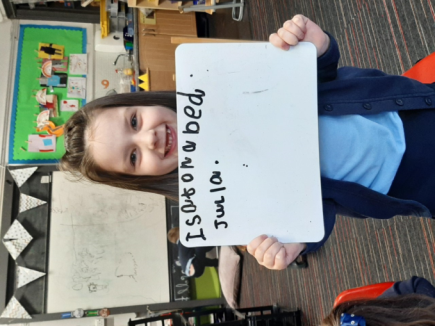 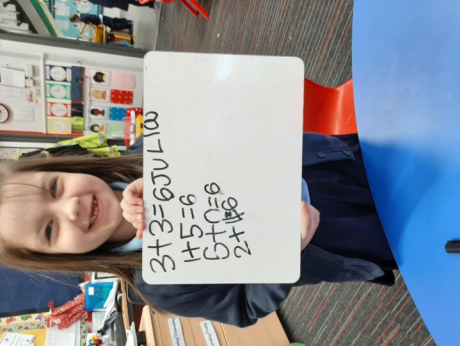 Julia
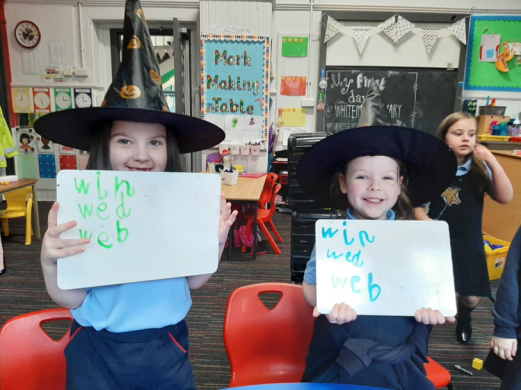 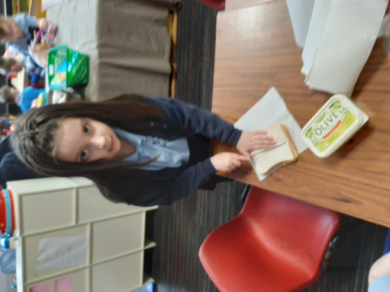 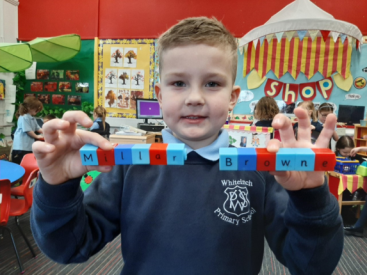 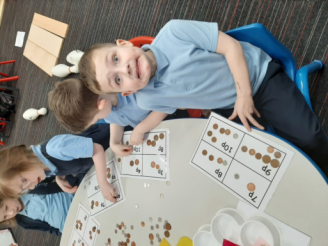 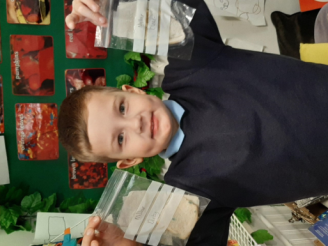 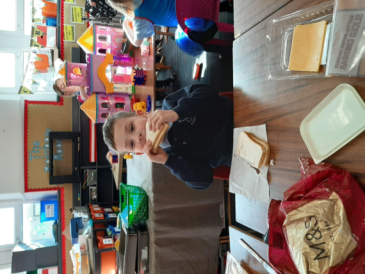 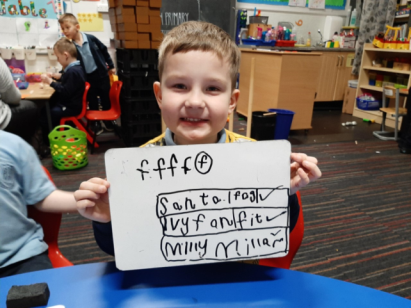 Millar
Forky’s Fort
Construction
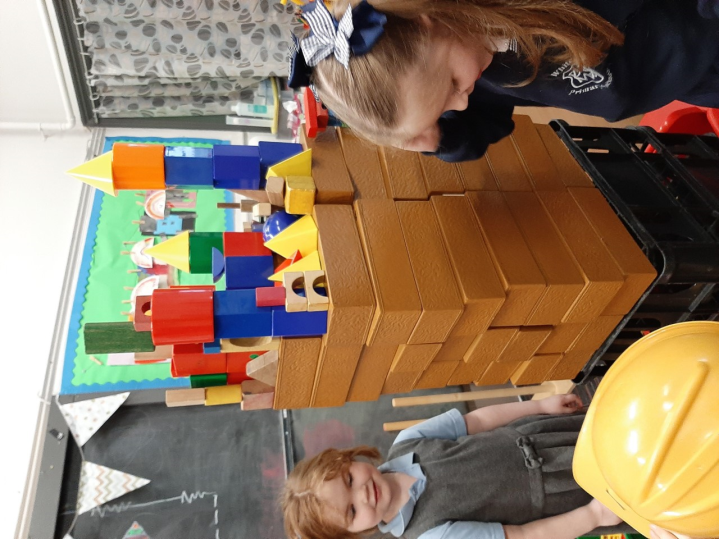 Team Work
Imagination
Communication
Risk Assessing
Forky
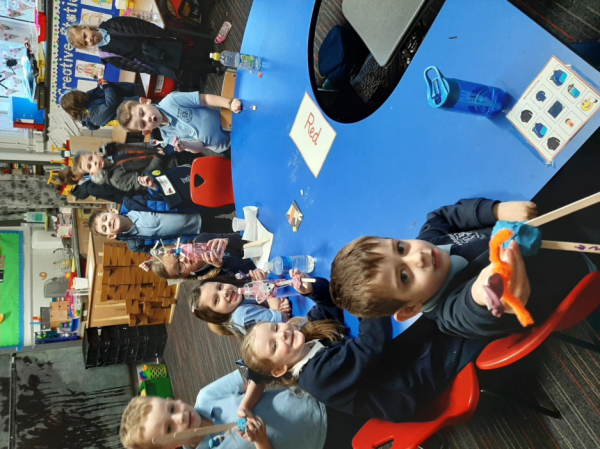 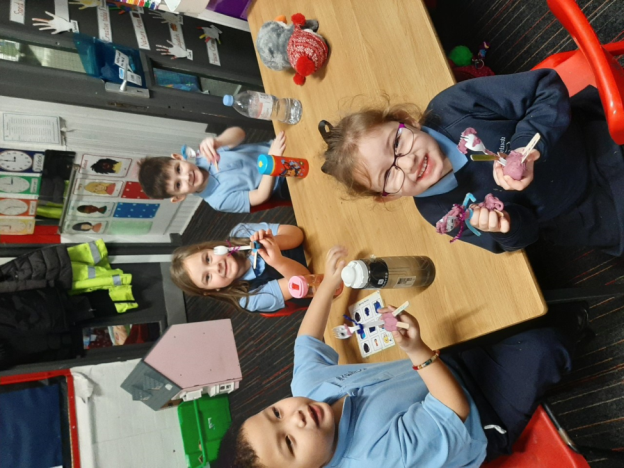 Creative
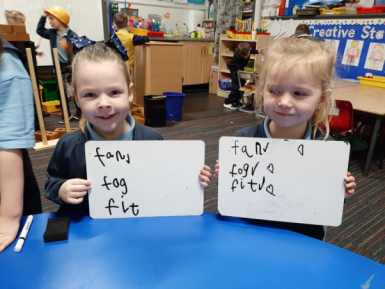 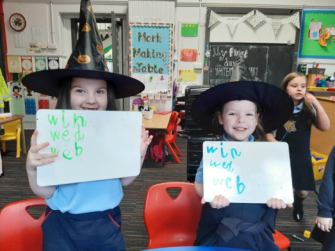 Mya
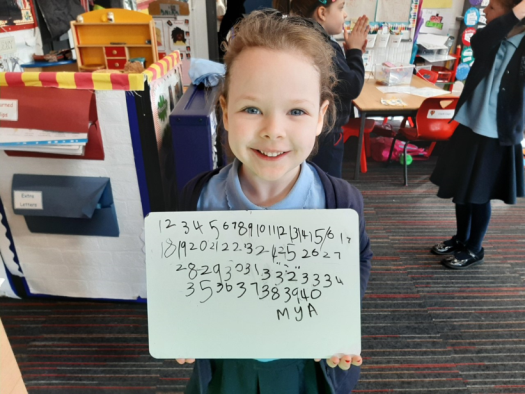 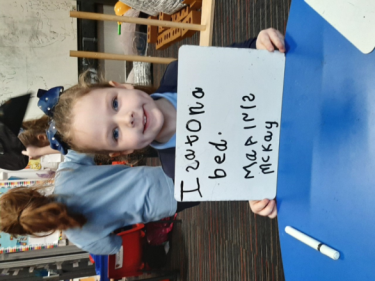 Rosie
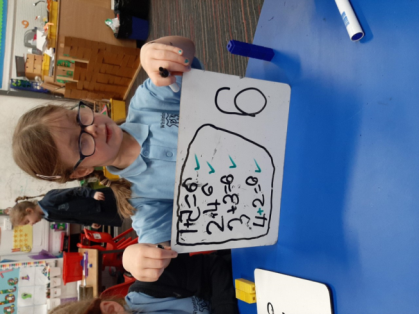 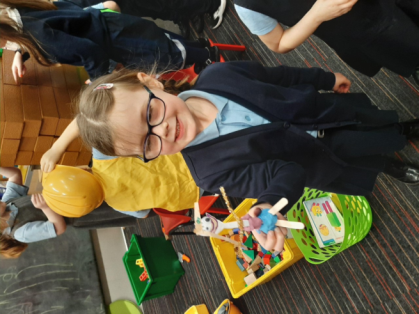 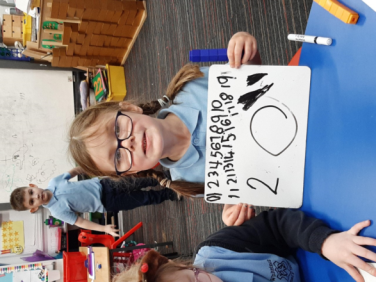 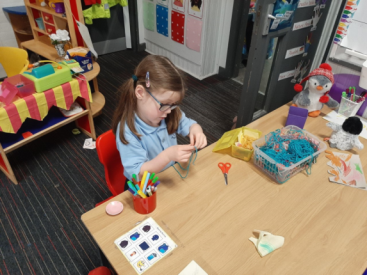 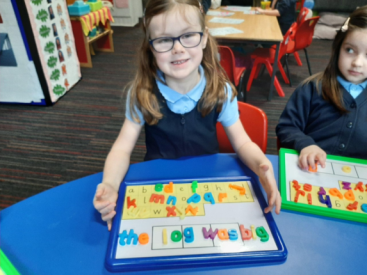 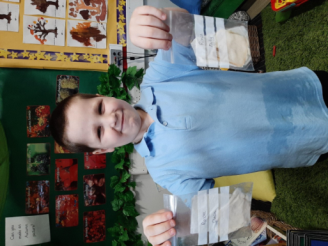 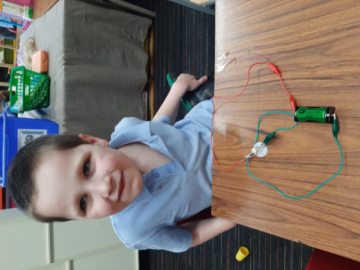 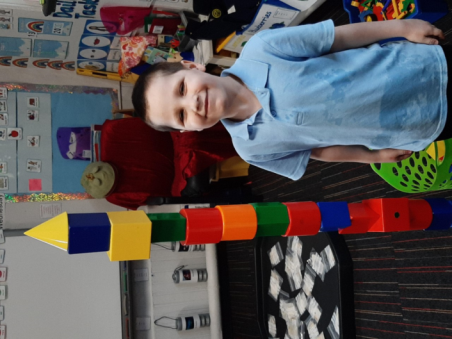 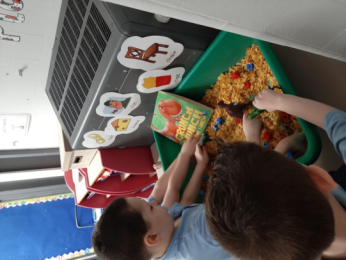 Ronan
Have a super Summer!
Thank you for working hard in P1!
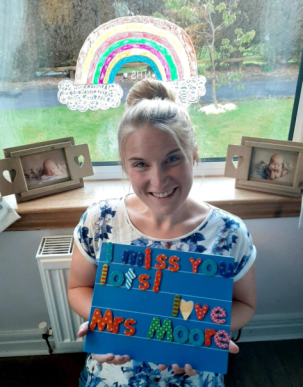 See you in 
Primary 2!
Stay safe!
Have fun!
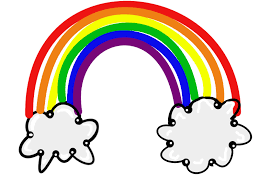 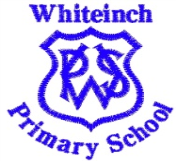 Missing you all!